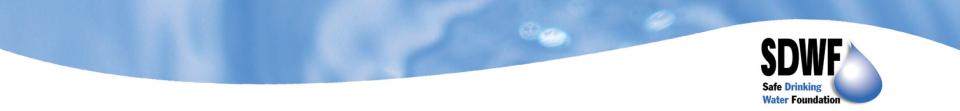 Copper Test
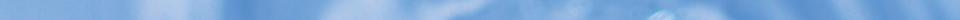 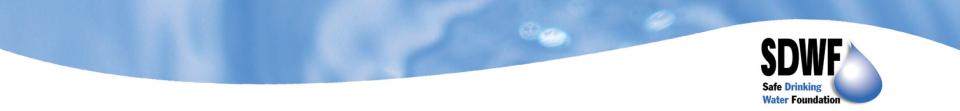 1.  Label the two beakers with their appropriate water sample names.  2.  Put 10 mL of sample in their respective beakers.
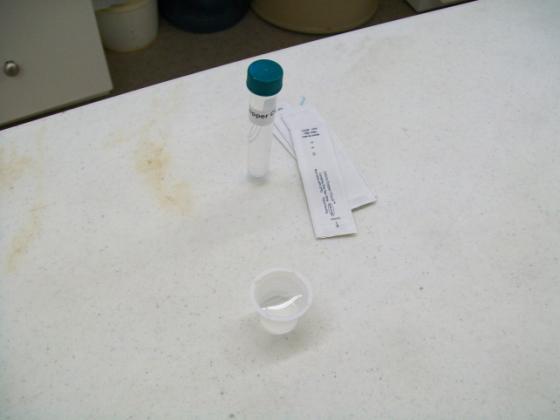 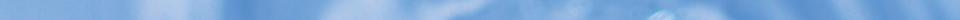 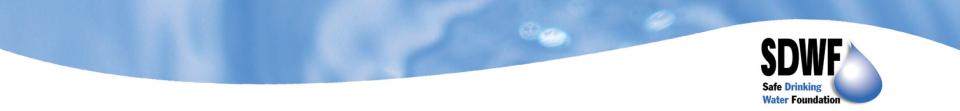 3.  Dip one test strip in sample or (CGLS) beaker for 30 seconds with constant back and forth motion.
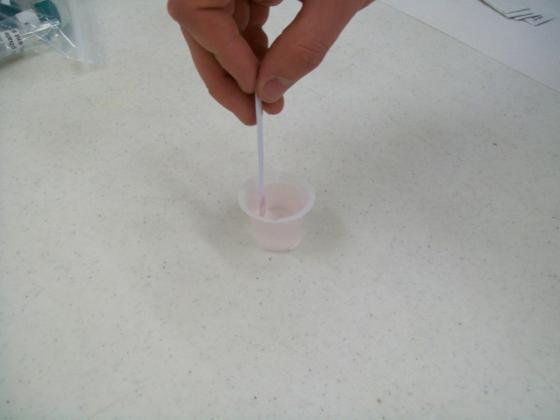 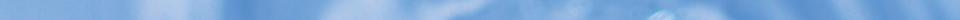 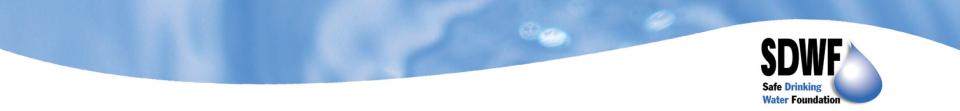 4.  Remove and match colour after 2 minutes to determine the Copper concentration in mg/L or parts per million (ppm).  Results:  Compare results to the Guidelines for Canadian Drinking Water Quality.  The Canadian Guideline should give a result very close to the 1 mg/L guideline; a darker colour means that the water Does Not meet the Guidelines for Canadian Drinking Water Quality.
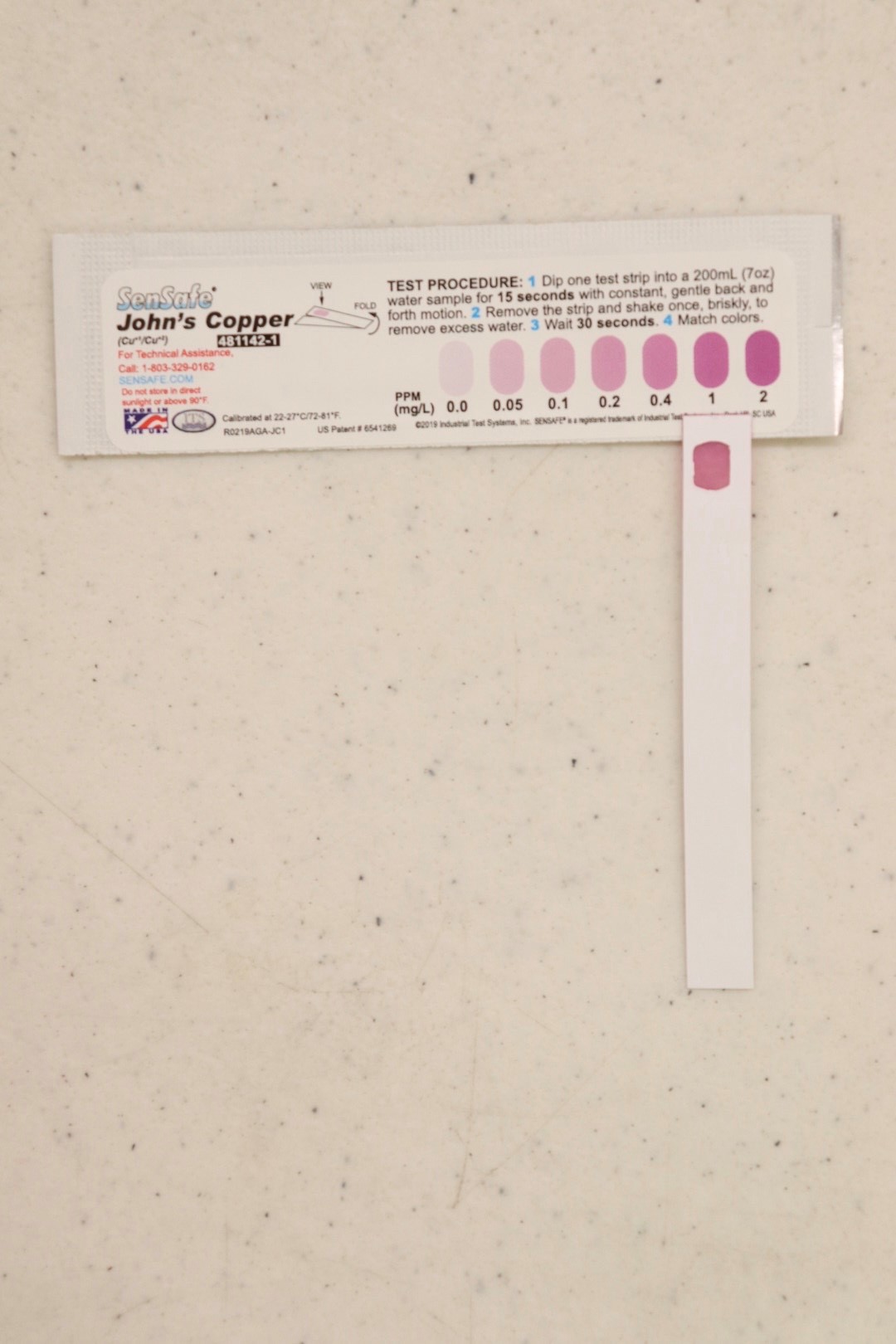 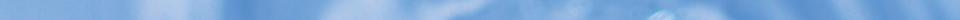